Домашние животные
Дикие животные
Животные и их 
детеныши
Воспитатели:
Бодрикова Ольга Николаевна,
Тверитина Наталья Андреевна
МБДОУ № 11 «Одуванчик»
Кемеровская обл., Мысковский ГО
Правила использования презентации
Проверь себя
Используемые источники
Домашние животные
Дикие животные
Животные
Детеныши
на главную
Собака
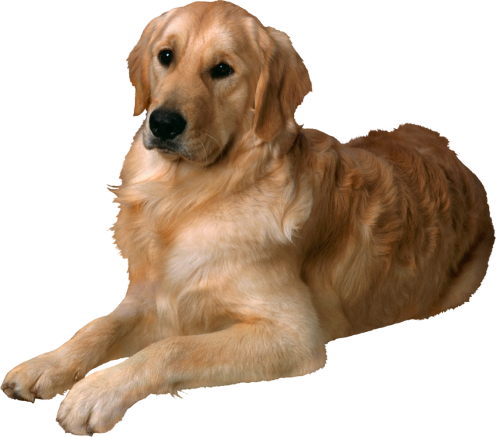 Громко  лает на дворе, 
Отдыхает в конуре.
Сторожит хозяйский дом 
И виляет мне хвостом.
Читать дальше
Кошка
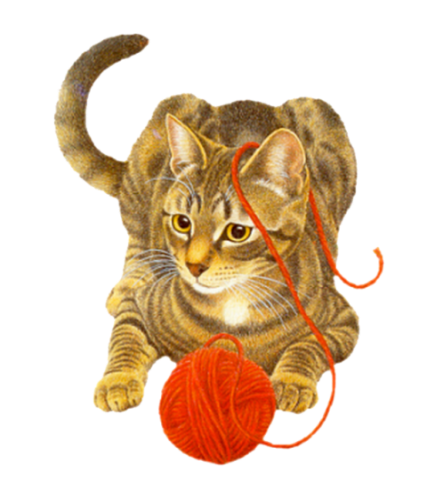 Что за зверь со мной играет?Не мычит, не ржет, не лает,Нападает на клубки,Прячет в лапки коготки!
Читать дальше
Свинья
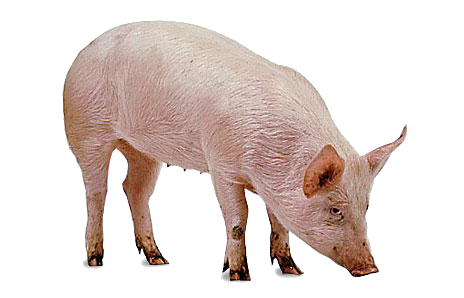 Пятачок умоет в луже
И торопится на ужин,
Отрубей я ей сварю,
Скажет мне она: ХРЮ-ХРЮ!
Читать дальше
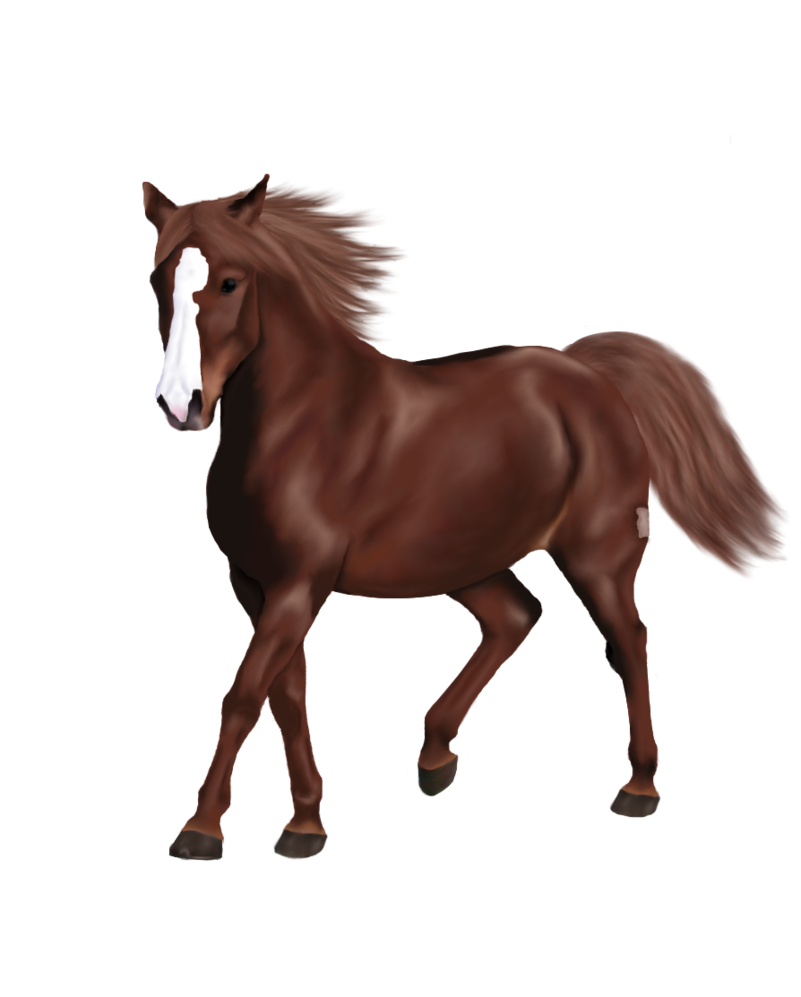 Лошадь
Кто я – догадайтесь сами.
Я везу зимою сани,
Что легко скользят по снегу.
Летом я везу телегу.
Читать дальше
Корова
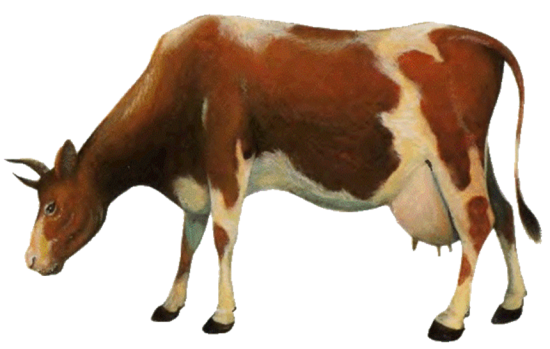 Каждый вечер, так легко,
Она дает нам молоко.
Говорит она два слова,
Как зовут ее?
в раздел
на главную
Щенок
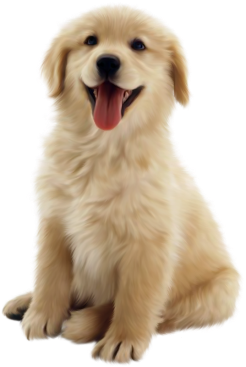 У меня пропал носок,
Утащил его …
Читать дальше
Котенок
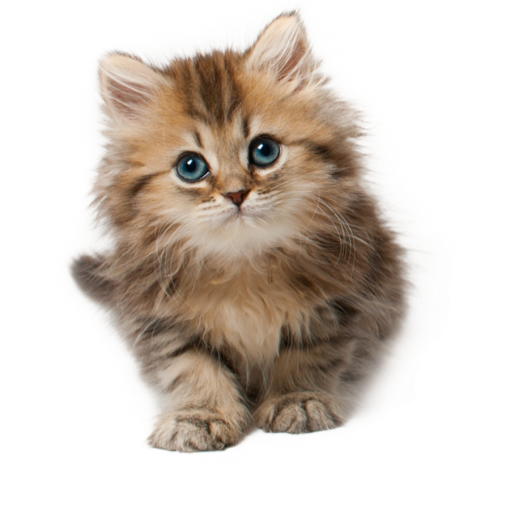 Пушистый клубочек 
по дому  гуляет,
И страх на серых мышей нагоняет!
Читать дальше
Поросенок
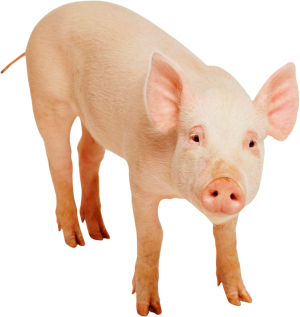 Кто копает землю носом – 
Круглым пяточком курносым?
Кто хрю-хрю, кричи спросонок?
Ну конечно,  …
Читать дальше
Жеребенок
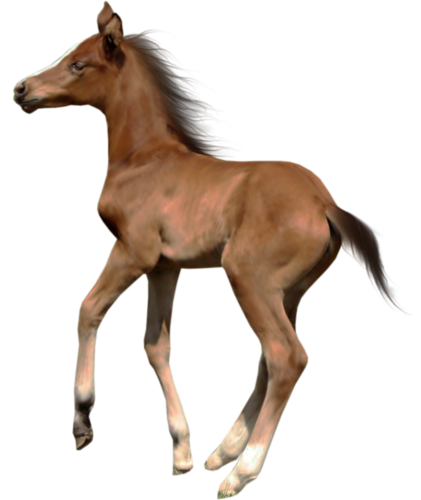 Он поскачет под седлом
Только это всё потом.
Он пока ещё ребёнок.
Кто же это? .....
Читать дальше
Теленок
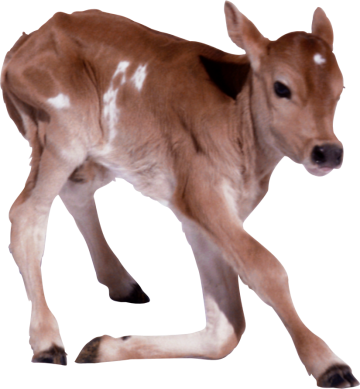 Мууу, я маме прокричу,
Молочка скорей хочу,
Ведь я маленький ребёнок,
Вы узнали? Я …
в раздел
на главную
Дикие животные
Домашние животные
Животные
Детеныши
на главную
Медведь
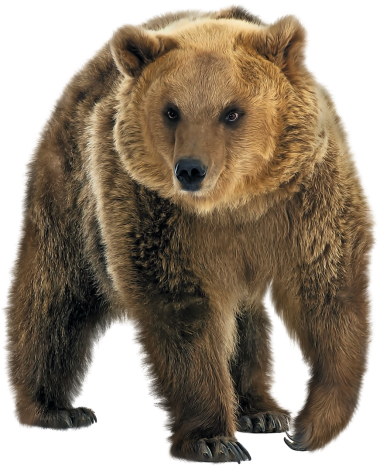 Летом ходит без дороги
Возле сосен и берез,
А зимой он спит в берлоге,
От мороза прячет нос.
Читать дальше
Волк
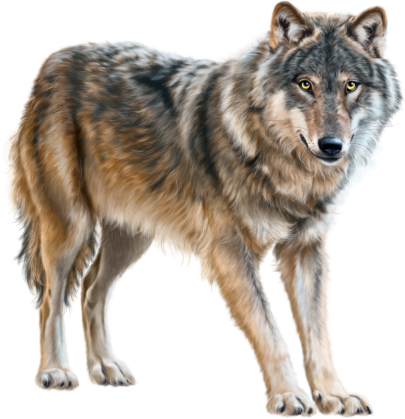 На собаку он похож.
Зубы острые, как нож.
На луну повыл и смолк.
На охоту вышел …
Читать дальше
Лиса
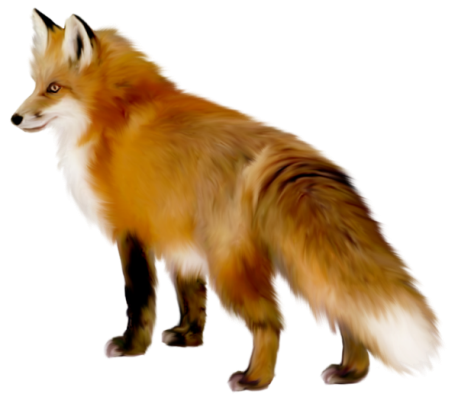 Хвост пушистый бережёт
И зверюшек стережёт:
Знают, рыжую в лесу –
Очень хитрую…
Читать дальше
Белка
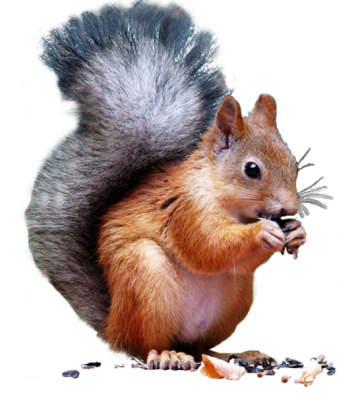 Хожу в пушистой шубке, 
Живу в густом лесу. 
В лесу на старом дубе 
Орешки я грызу.
Читать дальше
Заяц
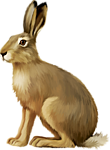 Длинные уши, зовется косой,
Он боится быть пойман лисой,
Скачет, петляет, но это не танец,
Так удирает от хищников...
в раздел
на главную
Медвежонок
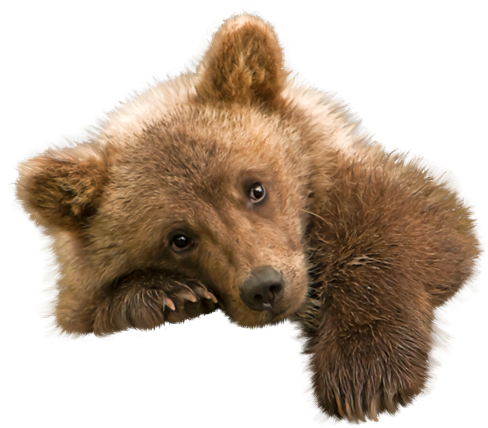 Пряча ветки за туманом,
Между сосен- великанов.
Сосны хмурятся спросонок
Спит в берлоге …
Читать дальше
Волчонок
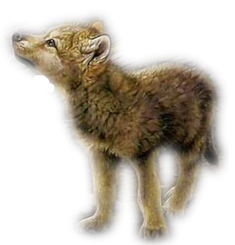 Только вылез из пеленок,
Он пока не волк - ….
Читать дальше
Лисенок
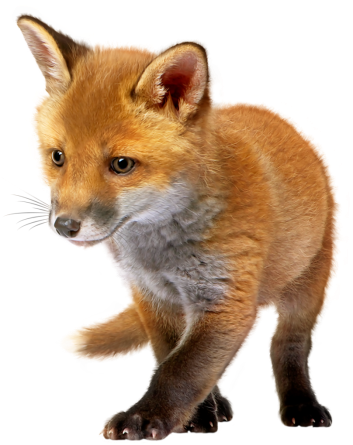 Родился весной 
под старой сосной.
В норе между кочек 
рыжий комочек.
Читать дальше
Бельчонок
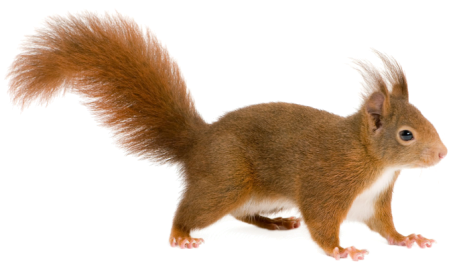 Рыж мой хвост, хитры глаза,
Но я вовсе не лиса!
Вот такой озорничонок,
Шустрый маленький …
Читать дальше
Зайчонок
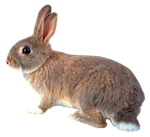 Маленький комочек
Прячется под ёлкой
Только куцый хвостик,
Чуть дрожит легонько.
в раздел
на главную
Правила использования презентации
Шаг 1. Выбираем показ слайдов «С начала», на экране появится табло с изображением тематической папки в которой две вкладки  (Рис.1) 
Шаг 2. Выбираем заинтересовавшую вас тему и нажатием на вкладку вы попадаете в нужный раздел (Рис.2). Далее выбираете нужный подраздел, изучаете (Рис.3).
Шаг 3. Чтобы полностью изучить раздел, вам необходимо переходить на следующий слайд нажав на стрелку «Читать далее». На последнем слайде раздела стрелка отсутствует, но есть две кнопки возврата (Рис.4), с помощью которых вы можете вернуться на главную страницу или на страницу раздела, с которого вы начали изучение материала. 
Шаг 4. Изучив все разделы, вам предлагается перейти на главную страницу и ответить на вопросы по изученной теме. Для этого перейти по кнопке возврата с последнего изученного слайда на главную страницу, выбрать вкладку «Проверь себя» (Рис.5) и ответить на вопросы. Изучать материалы вы можете не по порядку, а переходя из вкладки во вкладку, т.к. просмотренные разделы будут выделяться (Рис.6).
Рис.3
Рис.2
Рис.1
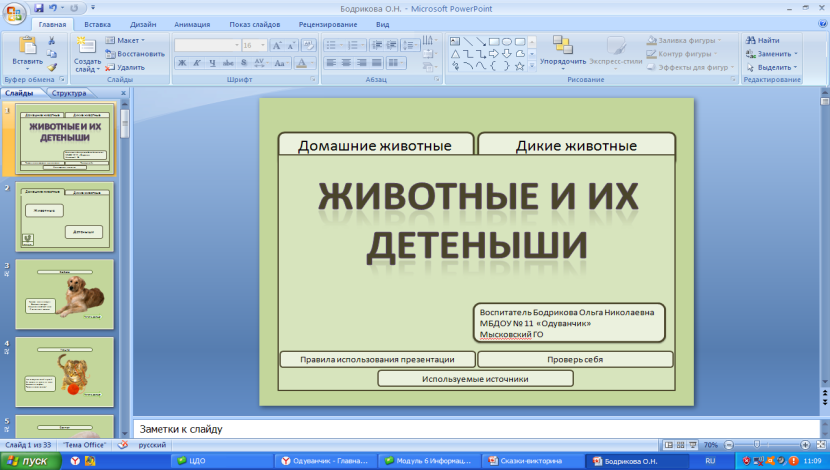 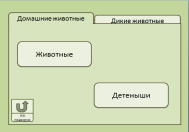 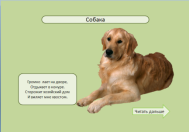 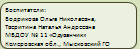 Рис.4
Рис.5
Рис.6
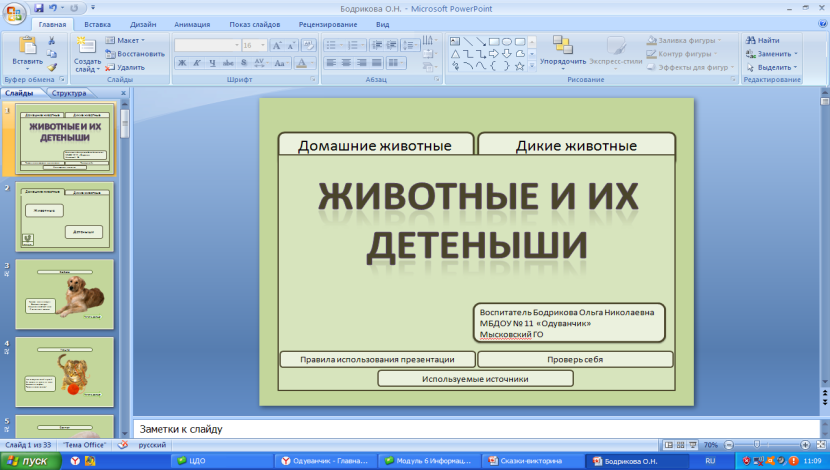 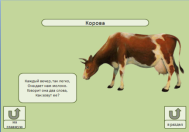 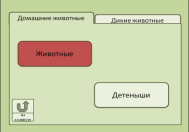 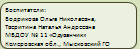 на главную
Домашние животные
Дикие животные
Проверь себя
на главную
Домашние животные
Дикие животные
Проверь себя
Чей малыш?
Кто здесь лишний?
на главную
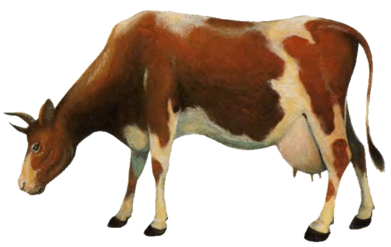 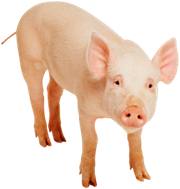 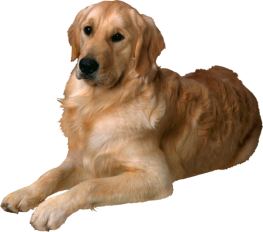 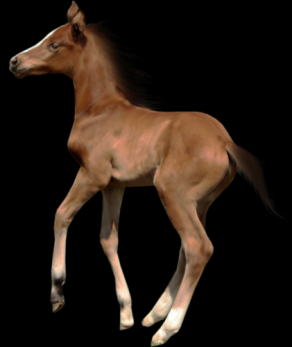 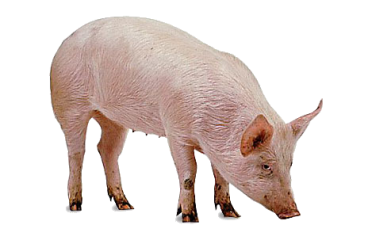 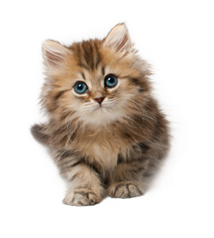 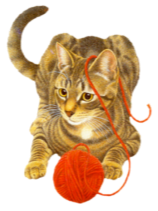 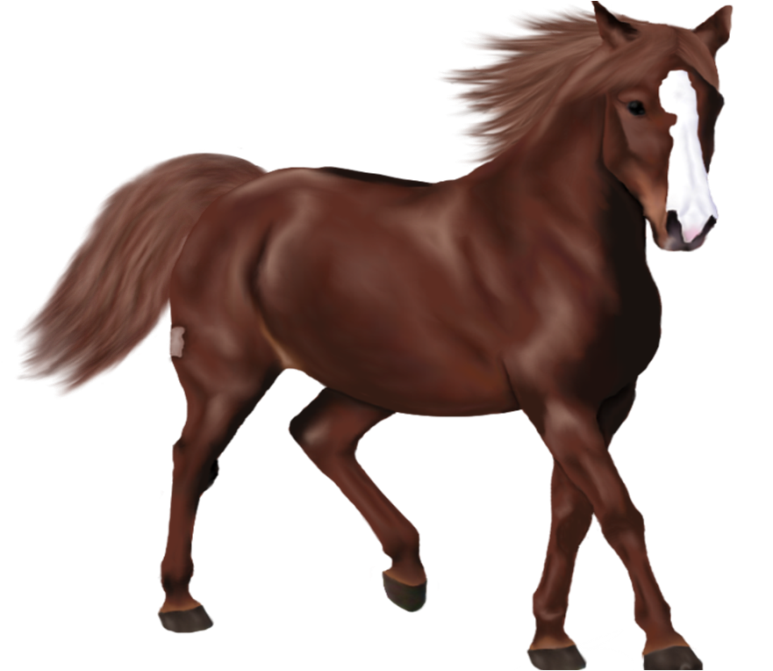 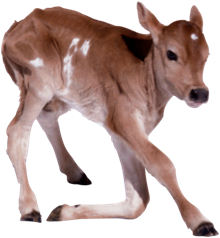 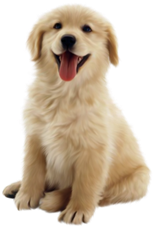 в раздел
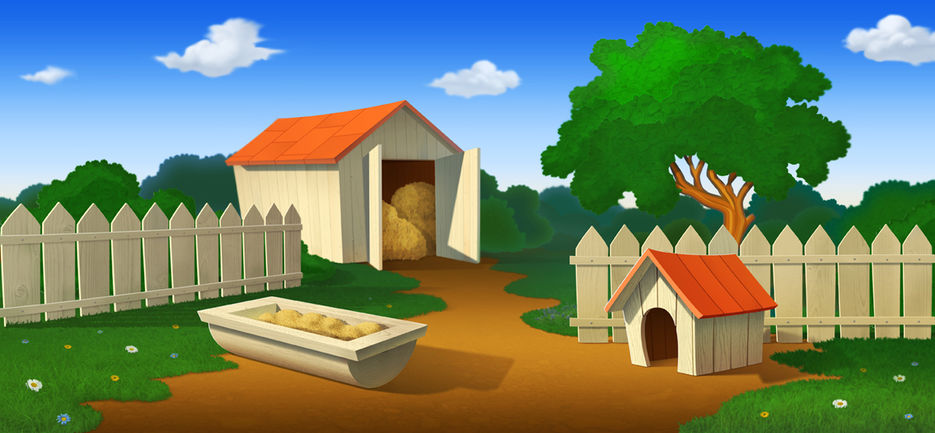 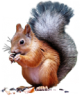 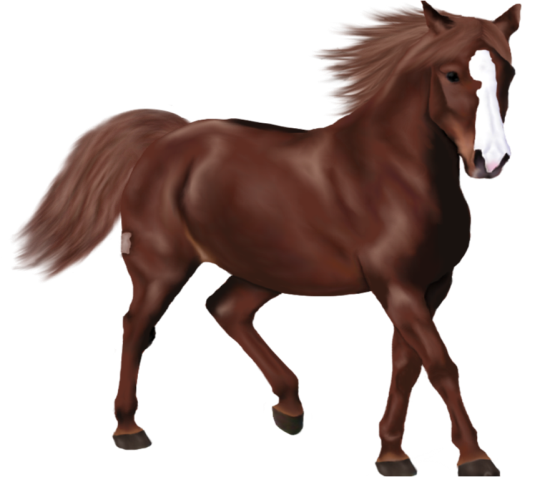 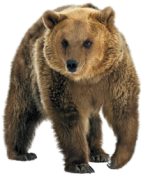 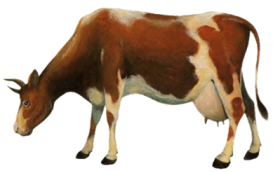 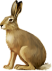 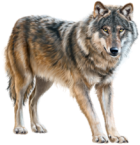 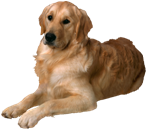 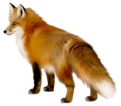 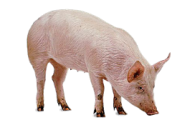 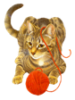 в раздел
Дикие животные
Домашние животные
Проверь себя
Чей малыш?
Кто здесь лишний?
на главную
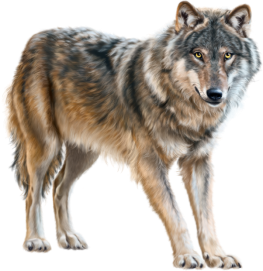 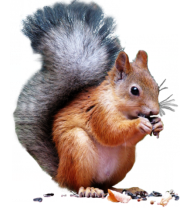 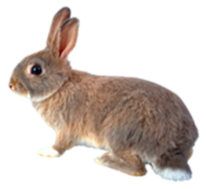 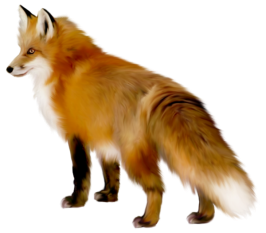 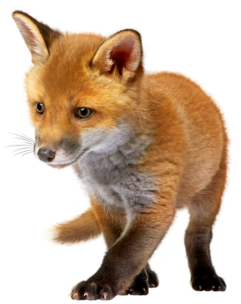 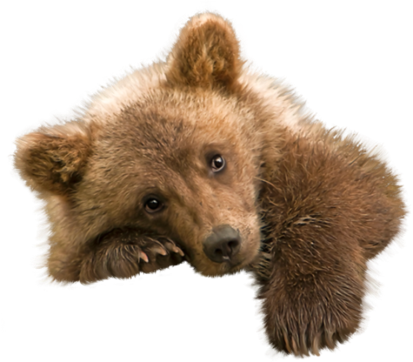 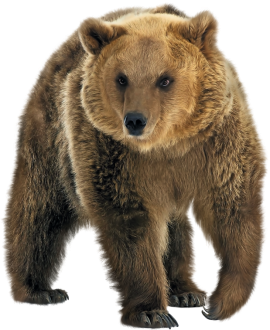 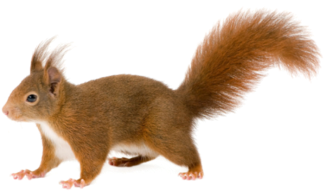 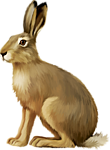 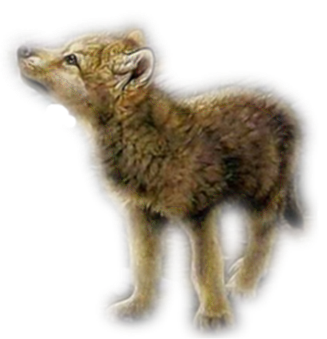 в раздел
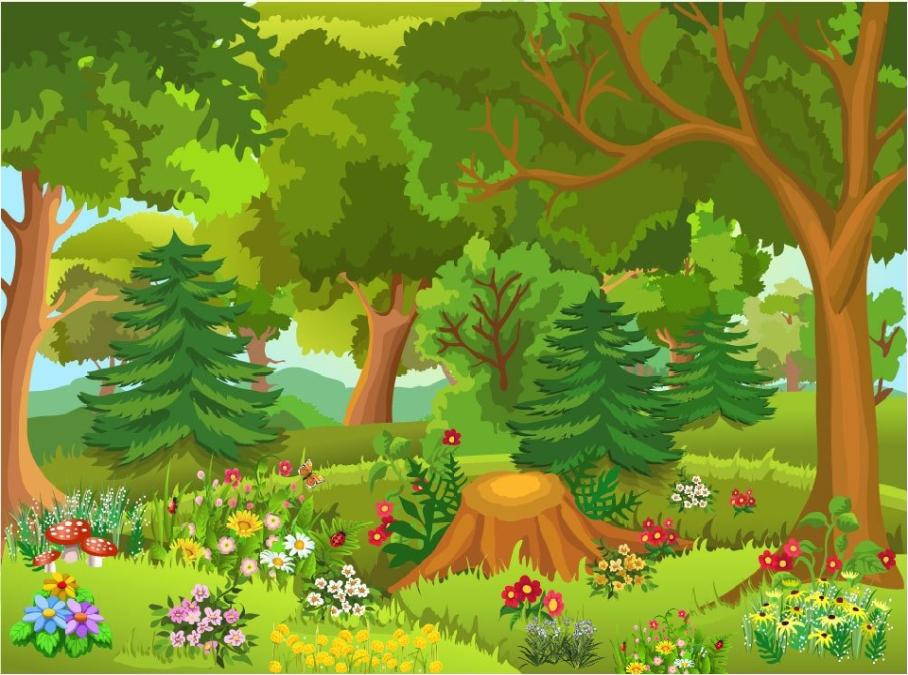 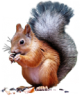 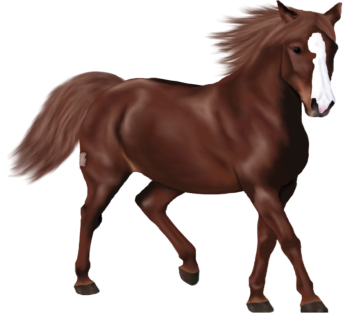 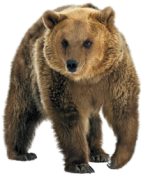 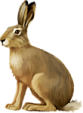 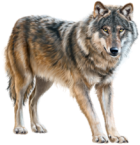 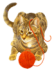 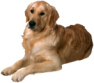 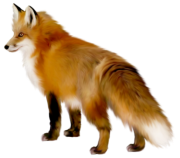 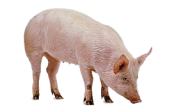 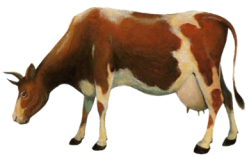 в раздел
Используемые источники
белка
лиса
бельчонок
лисенок
волк
лошадь
волчонок
медведь
жеребенок
медвежонок
зайчонок
поросенок
заяц
свинья
корова
собака
котенок
теленок
кошка
ферма
лесная поляна
щенок
Читать дальше
СПАСИБО ЗА ВНИМАНИЕ !
на главную